محاضرة عن متطلبات معيار الإبلاغ المالي الدولي  15 IFRS   «الإيراد من العقود من الزبائن»requirements of International Financial Reporting Standards IFRS 15   “Revenue from Contracts with Customers”
أ.د. بشرى نجم عبدالله المشهداني 
جامعة بغداد 
كلية الإدارة والاقتصاد – قسم المحاسبة
تعريف الإيراد على وفق IFRS 15
يتمثل المبدأ الأساسي للمعيارIFRS 15  في أن الوحدة 
« تعترف بإيرادات تحويل ونقل السلع أو الخدمات الموعودة إلى الزبون بمبلغ يعكس المقابل الذي تتوقع الوحدة أن يكون مستحقاً مقابل تلك السلع أو الخدمات « وعليه فأن المدخل المعتمد للإعتراف بالإيراد على وفق IFRS 15 هو المدخل المستند إلى العقد أو مدخل الأصل – الإلتزام , كون العقد يعد وسيلة يمكن من خلالها تمثيل الحقوق والتعهدات التعاقدية للوحدة تمثيلاً صادقاً .
خطوات الإعتراف بالإيراد على وفق IFRS 15
مؤشرات إنتقال السيطرة إلى الزبون
نعم
لا
نعم
لا
نعم
لا
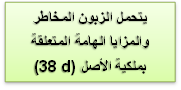 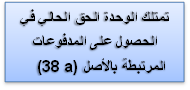 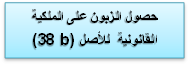 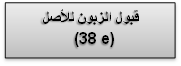 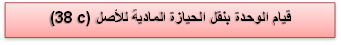 مجالات الإختلاف بين متطلباتIFRS 15  والقاعدة المحاسبية العراقية 1
يتم إصدار القواعد المحاسبية العراقية من مجلس المعايير والقواعد المحاسبية والرقابية في العراق , وهي تستند "أي القواعد" إلى معايير المحاسبة الدولية, وتعد قواعد إرشادية يتم إتباعها في حال عدم تعارضها مع القوانين والأنظمة المحاسبية والتعليمات النافذة , وقد أصدر المجلس منذ تشكيله سنة 1988لغاية يومنا هذا14  قاعدة محاسبية , من بينها القاعدة المحاسبية 1"بيان بشأن معيار قياس نتيجة النشاط لعقود الإنشاء" المعدّلة والصادرة سنة 2012  في ضوء التعديلات التي أجريت على معيار المحاسبة الدوليIAS 11 . 
وتتضمن القاعدة المحاسبية العراقية 1 موضوع محاسبة عقود الإنشاء وقياس نتيجة النشاط المالي لتلك العقود والمخصصات المالية عن توقع أحداث طارئة وغيرها , وتشير إلى كيفية إحتساب نتيجة النشاط لعقد الإنشاء وتأثيره في القوائم المالية .